Software Exploits for ILP
We have already looked at compiler scheduling to support ILP
altering code to reduce stalls
loop unrolling and scheduling
compiler-based scheduling for superscalars
VLIW
Appendix H focuses on several additional compiler-based approaches to support ILP
few architectures have focused on static-based approaches aside from minimal support with compiler scheduling
but one architecture, EPIC, heavily relied on these
Loop Dependencies
To support loop unrolling, the compiler must detect any dependencies that exist both within and between loop iterations
we’ve already seen dependencies within the loop
across a loop iteration are harder to detect because variable names may differ
consider the following two loop bodies, both iterate over i from 1 to 100
x[i] = x[i] + s;  // RAW hazard, easily detectable
x[i] = x[i-1] + s;  // RAW hazard across iterations
the compiler may not detect the RAW hazard here because the array indices do not match
Example Examined
Consider this code:
x[0] = …;
for(i=1;i<=100;i++) x[i] = x[i-1] + s;
x is an FP array, FP addition takes 4 cycles
unrolling the loop to contain 4 iterations per loop gives us
x[1] = x[0] + s;
x[2] = x[1] + s;
x[3] = x[2] + s;
x[4] = x[3] + s;
If scheduled, we would first attempt to load x[0], x[1], x[2], x[3], then do the adds and finally the stores
but here, each store is needed before the next add!
Example
Dependencies occur both within and across loop iterations
let’s find them and determine if this the loop is parallelizable (unrollable)
for (i=1;i<=100;i=i+1) {			for(i=1;i<=100;i=i+1)	 {
		y[i]=x[i]/c;	/* S1 */			t[i]=x[i]/c;
		x[i]=x[i]+c;	/* S2 */			x1[i]=x[i]+c;
		z[i]=y[i]+c;	/* S3 */			z[i]=t[i]+c;
		y[i]=c-y[i]; 	/* S4 */			y[i]=c-t[i]; 
	}					}
True dependence:  from S1 to S3 (y), from S1 to S4 (y)
Antidependence:  from S1 to S2 (x), from S3 to S4 (y)
Output dependence:  from S1 to S4 (y)

The loop is parallelizable because all dependencies occur within an iteration 
– but to unroll it, we need to do some renaming, as shown on the right
Example
The previous example had no loop-carried dependencies
here’s an example with a loop-carried dependence
for(i=1;i<=100;i++) {
a[i+1] = a[i] + c[i];      // S1
b[i+1] = b[i] + a[i+1]; // S2
}
this code has the following true dependencies
a from S1 to S2
a from S1 to S1 (loop carried) 
b from S2 to S2 (loop carried)
the loop carried dependencies, at least in this case, prevent the loop from being parallelizable
Example
Not all loop carried dependencies prevent a loop from being parallelizable, consider this example
for(i=1;i<=100;i++) {
a[i] = a[i] + b[i];	// S1
b[i+1] = c[i] + d[i];	// S2
}
loop-carried dependence on b from S2 to S1 
the dependence from a to a in S1 is not loop carried
to parallelize this loop, eliminate the dependence
reorder S1 and S2 so that S1 operations on b[i+1]
to do this, we need an initial S1 before the loop and a final S2 after
a[1] = a[1] + b[1];	// initial S1
for(i=1;i<=100;i++) {
b[i+1] = c[i] + d[i];	// S2
a[i+1] = a[i+1] + b[i+1];	// S1
}
b[101] = c[101] + d[101];	// final S2
Recurrences
The key to identifying if a loop carries a dependence across iterations is to find if a recurrence of loop indices arises
recurrence is when a loop index for a given variable is reused in another iteration
with a[i], a[i+1], the recurrence is easy to detect, but consider these two statements:
a[i] = b[2*i] + c;		// S1
b[2*i+1] = d[i] * e;		// S2
there is no recurrence of b between S1 and S2 because the index in S1 is always even and the index in S2 is always odd
y[i] = y[i-5] + y[i];  		// S3
in S3, the recurrence exists in every fifth iteration which may or may not prevent loop unrolling
Identifying a recurrence can be computationally challenging, there are a number of tests we can apply
GCD Test
One easy test is applied when array indices are affine
affine index can be written in the from a*i + b 
i is the loop index, a and b are integer constants
GCD test – if two indices of the same array are affine then a dependence exists if these three conditions hold:
there are two iteration indices, j and k, within the bounds of the loop
the loop stores into an array element by a*j+b and later fetches from the same array at c*k+d
the value of d – b is evenly divisible by the greatest common divisor of c and a
Examples:  
x[2*i+3] = x[2*i]:  2 does not divide -3, test fails (does not mean there is a recurrence, we cannot conclude anything)
y[5*i – 4] = y[15*i + 6]:  5 does divide 10 (6 - -4) so there is a loop carried dependence (for instance when i = 8 and i = 2)
Dependence Challenges
There are a number of challenges that complicate loop dependence analysis
storage referenced by pointer rather than array index
array indexing is indirect through another array
dependencies exist for a subset of inputs but do not all inputs
Pointers pose a very difficult problem to static analysis since pointers take on their values at run time
there are some forms of analysis available
if two pointers cannot point to the same type, there can be no dependence
if an object being referenced by a pointer is only allocated under conditions that differ from those of another pointer
if one pointer can only point to a local referent while another points only to a global
Eliminating Computation
Another potentially useful pursuit is to replace some common computations by storing the first result in a register
consider the following high level language code
x = y * 3;
…
z = y * 3 + 1;
if we store y * 3 in a register and then store it in x, we should retain the register’s value for the later computation of z
another example is when we have a partial computation which we do not use other than when completing a computation 
for instance below if x1 is not used before the second ADDI then we can collapse the two instructions into one
ADDI	x1, x2, #4
…
ADDI	x1, x1, #4
to
ADDI	x1, x2, #8
Another Example
When performing integer arithmetic, we might take advantage of associativity to reduce potential RAW hazard stalls
Consider the following
equivalent to a = b + c; d = a + e; f = d + g;
addw	x1, x2, x3
addw	x4, x1, x6
addw 	x8, x4, x7
we replace it with the following code which, if there were 1 cycle RAW hazard stalls, would one of the two stalls
addw 	x1, x2, x3
addw 	x4, x6, x7
addw 	x8, x1, x4
this assumes we do not need d or f at a later time
Software Pipelining
The compiler can rearrange code to hide true dependencies found within a loop iteration using symbolic loop unrolling
rather than unrolling a loop so that the new loop contains multiple iterations’ worth of code, here a new loop is formed out of combining instructions from multiple iterations
this allows us to “swallow up” the latency between an FP operation and its store
it also allows us to use a minimal number of registers, unlike unrolling a loop where we needed multiple sets of registers
the approach is to identify in each iteration the instructions that can be paired with previous and successive loop iterations’ instructions
this may require adding “startup” and “cleanup” code
Continued
Pictorially, the concept works as follows:









iteration 0: select the last instruction involved in the dependence
iteration 1: select the second to last instruction, etc
iteration n:  select the first instruction involved in the dependence
n will vary depending on the number of instructions involved in the dependence
The new loop has the instructions in opposite order, to accommodate this, we need to add
startup code from the preceding iterations that let the last instruction (now positioned first) complete its task
cleanup code from the successive iteration(s) to complete its task
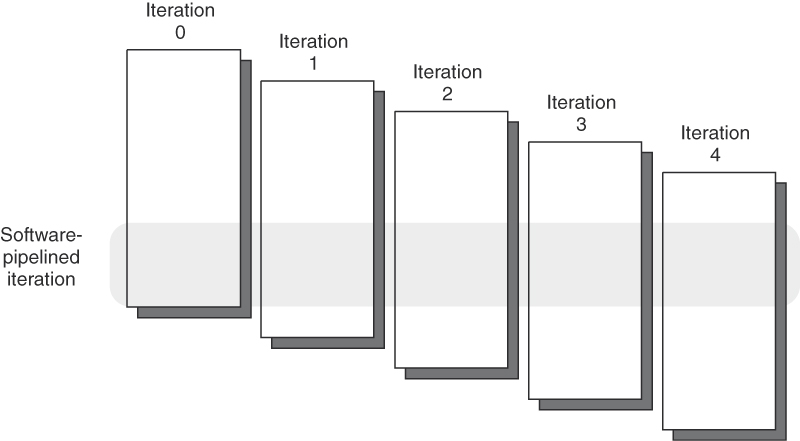 Example
Loop: 	fld 	f0,0(x1)
	fadd 	f4, f0, f2
	fsd 	f4,0(x1)
	subi	x1,x1,8
	bne 	x1,x2,Loop

Iteration i: 
	fld 	f0,0(x1)
	fadd	f4,f0,f2
	fsd	f4,0(x1)
Iteration i+1: 
	fld 	f0,0(x1)
	fadd	f4,f0,f2
	fsd 	f4,0(x1)
Iteration i+2: 
	fld	f0,0(x1)
	fadd	f4,f0,f2
	fsd	f4,0(x1)

Bold-faced instructions are unrolled
fld	f0, 16(x1)
	fld	f6, 8(x1)
	fadd	f4, f6, f2

Loop: 	fsd	f4,16(x1) 
	fadd      f4,f0,f2 
	fld	f0,0(x1) 
	subi	x1,x1,8
	bne	x1,x2,Loop

	fadd	f8, f0, f2
	fsd	f4, 8(x1)
	fsd	f8, 0(x1)
Startup











Cleanup
Note there are stalls here between startup
and the first iteration and in the cleanup code
Code Scheduling
Code scheduling, so far, has been limited to
moving code within a basic block to fill stalls
loop unrolling and scheduling
What about moving code across conditional branches?
with branch history, we can make predictions on whether a branch will be taken or not
are the benefits of moving code to avoid branch delays worth the risk of guessing wrong?
Branch speculation requires several supporting mechanisms
buffer to provide branch prediction and branch target location
a precompiled file that the compiler uses at compile time, unlike a branch prediction or target buffer which is implemented in a cache
mechanism for “killing off” miss-speculated code
mechanism to ensure that speculated code does not raise an exception unless/until the speculation is proved correct
Example
Consider the skeleton of an if-else statement to the right, we have some options for code scheduling
move B(i) before the condition
if condition is usually true changing B has no impact on either A(i) or C(i)
move X before the condition
if condition is usually false and changing X has no impact on A(i), B(i) or C(i)
move C(i) before the condition, or into one of the clauses
if changing C(i) has no impact on A(i), B(i) or X
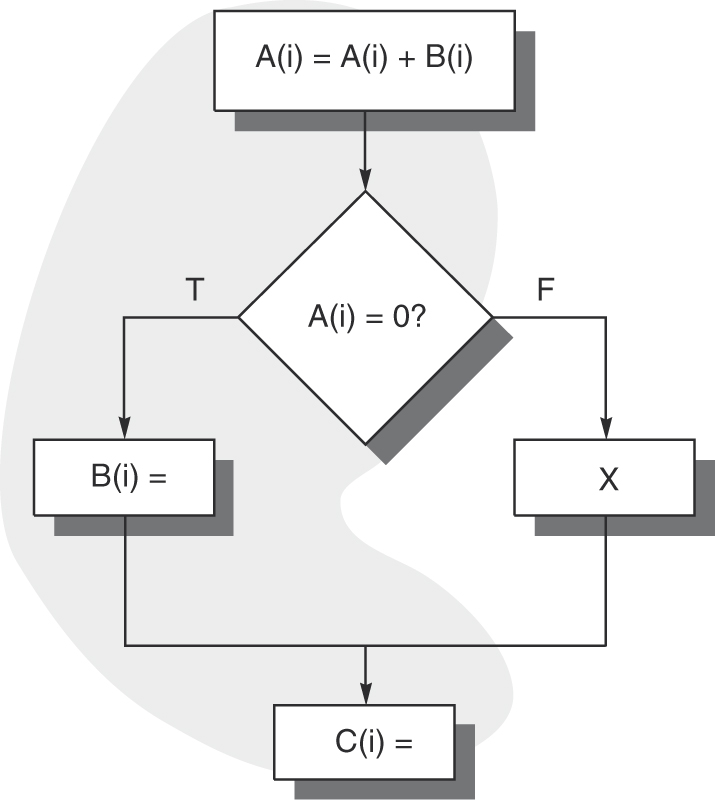 See the code on page H-17 which 
shows the original code and discusses 
how to make changes as described here
Example
Our code is
if(x > y) x++; else y--;
Assume x > y 90% of the time
Original code shown to the right
if true, 4 instructions are executed and if false, 3 instructions are executed
let’s assume no stalls and each instruction has a CPI of 1
average CPI = 4 * .9 + 3 * .1 = 3.9
With the prediction x > y, the compiler generates the code to the right
if true, 3 instructions are executed and if false, 5
average CPI = 3 * .9 + 5 * .1 = 3.2, 
a speedup of 3.9 / 3.2 = 1.22 (22%)
slt         x3, x2, x1
	beq       x3, x0, else
	addi      x1, x1, 1
	j            next
else:	subi      x2, x2, 1
next:	…


	slt 	x3, x2, x1
	addi      x1, x1, 1
	bne	x3, x0, next
	subi      x1, x1, 1
	subi      x2, x2, 1
next:	…
Trace Scheduling
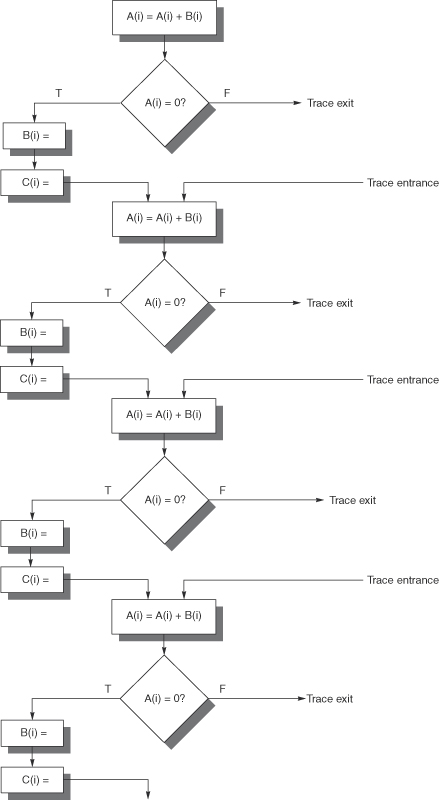 In the previous example, we selected the “critical path” 
that is, we selected the most common path through the selection statement
such a situation is typically found inside of a loop
In trace scheduling, we combine selecting the critical path across loop iterations and combine it with loop unrolling 
we try to make a straight-line set of code across loop iteratinos
miss-prediction requires exits out of the unrolled code and entrances to re-enter after handling the miss-prediction
Superblocks
The numerous entries and exits of trace scheduling make it far more complicated than its value
it requires the compiler build mechanisms for recovering from miss-predictions into the unrolled code
imagine we unroll a loop 4 times, each with an if-else statement
the compiler must build exits and entrances for each condition if the prediction is inaccurate
it increases the amount of code required and complicates the code
A superblock uses the same idea but is simpler
there are multiple exits but only one entrance
if there is any miss-speculation, branch to a different loop that contains no speculation at all
that is, we gain advantage of speculation if we are correct, if incorrect, we do other code that does not “gamble” with speculation – the result is less efficient code
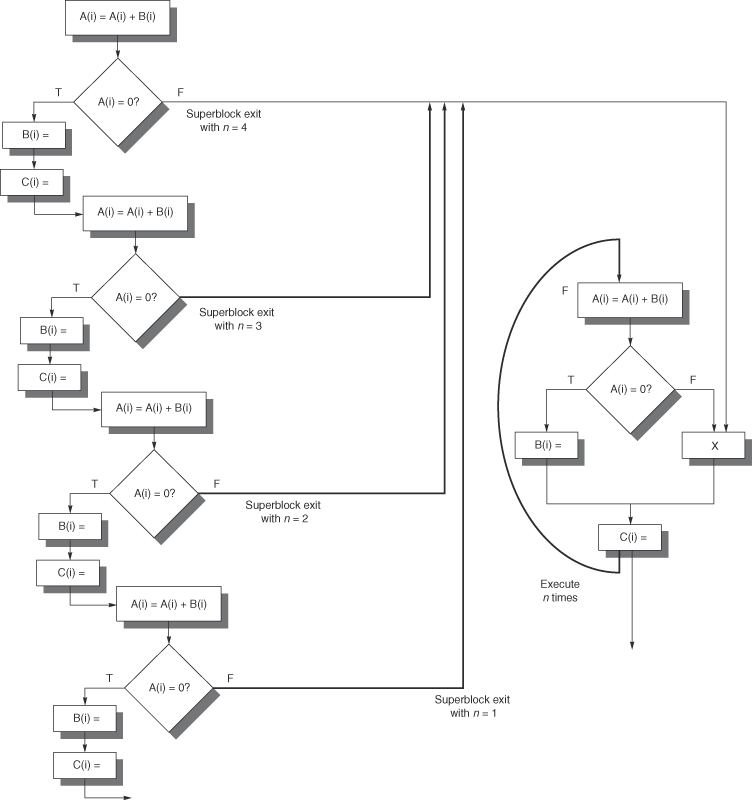 Example Superblock
Example
Assume our code is:
for(i=0;i<n;i++) 
     if(a[i]>0) x++; else x--;
In most cases, a[i] is positive
we move x++ out of the selection statement and replace the selection with if(a[i]<=0) x=x-2;
We unroll the new loop giving us the following (in C)
for(i=0;i<n/4;i+=4) {
x+=4; if(a[i]<=0) {…}    // code in the { } requires
if(a[i+1]<=0) {…}	      // subtracting from x
if(a[i+2]<=0) {…}	      //  the assembly code would
if(a[i+3]<=0 {…}	       // branch to a different loop
}				      // if any miss-speculation
Predicated Instructions
We can further reduce the impact of branches because of selection statements with new assembly instructions, called predicated (or conditional) instructions
the condition and action are both performed 
if the condition is determined false, the register write is canceled
In most cases, predicated instructions consist of
simple condition:  value == 0 or value != 0
simple action such as x = y
Here, we consider two:
CMOVZ – conditional move if variable == 0
LWC – conditional load if variable != 0
Examples
if(A==0) {S=T;} 
		bnez    x1, L
		add      x2, x3, x0
L:	…
Becomes CMOVZ x2, x3, x1
meaning if x1 is zero, move x3 into x2
if x1 is not zero, the move is canceled
Here, we see code to convert an if statement with a load into a conditional load
 		 bnez     x1, L
               lw         x2, 0(x3)
L:           …
Becomes LWC x2, 0(x3), x1
load x2 with 0(x3) if x1 is not zero, otherwise cancel the load
the load is not stopped, but the value from memory is not stored in R2
Example Improvement
Two-issue superscalar can issue 1 load and 1 ALU operation
     lw   x1, 40(x2)      add x3, x4, x5
                                   add x6, x3, x7
                                   beq x10, x0, L 
     lw    x8, 0(x11)
     lw    x9, 0(x8)
L:
Code only fills 1 slot with 2 instructions, contains numerous stalls
1 cycle between first lw and second add, branch delay slot, 1 cycle after second lw (notice the second lw is an indirect memory reference)
Assume branch is not taken most of the time
Using a conditional load gives us the following
     lw      x1, 40(x2)           add x3, x4, x5
     lwc    x8, 0(x11), x10   add x6, x3, x7   // still have a stall before add
                                          beq x10, x0, L
     lw      x9, 0(x8)
L
Handling Exceptions
Imagine the LWC was LWC x8, 0(x10), x10
This is an interesting situation
if x10 == 0 then we do not perform the load
the load of 0(x10) is actually loading address 0, part of the OS
this will almost certainly cause a memory violation error
but the way the conditional load works is that the access to memory continues, we just don’t bother to store the result in x8
thus, if we miss-speculate on the condition, we get an exception
When using a predicated instruction, a miss-speculation should not cause an exception
similarly, compiler scheduling (e.g., trace scheduling) that is incorrectly speculated should not cause an exception
we need a way to recover from a miss-speculated exception situation
in speculation is inaccurate, invoke the exception handler and cancel it once we know we have miss-speculated 
this wastes some time and effort but preserves proper behavior
Four Approaches
Hardware and OS work cooperatively to ignore exceptions of speculative instructions
this only works for correct programs
Speculative instructions  are not permitted to raise exceptions
speculative instructions are annotated as such
for instance a speculative load might be sLW
disallow this type of instruction from raising an exception
Poison bits are attached to registers
speculated instruction that writes to a register sets this bit
any register written to as a result of a register with the set poison bit is also set
once speculation results are known, if correctly speculated, clear poison bit
exceptions are disallowed for any instruction which references a register with a set poison bit
Buffers store results of speculated instructions (like a ROB)
only permit results to move beyond the buffer once the speculation is know, until then, exceptions are buffered
Example
Imagine we have the following instruction:
if (A==0) A = B; else A = A + 4;
Original code on the left, compiler uses speculation to generate better code on the right
if speculation accuracy is 90%, we go from .90 * 5 + .10 * 4 = 4.9 to .90 * 4 +.10 * 5 = 4.1 cycles (speedup of about 19%)
lw       x1, 0(x3)
        lw       x14, 0(x2)
        beq     x1, x0, l3
        addi    x14, x1, 4
 l3:   sw       x14, 0(x3)
lw        x1, 0(x3)
            bne      x1, x0, l1
            lw        x1, 0(x2)
            j           l2
    l1:  addi       x1, x1, 4
    l2:  sw         x1, 0(x3)
The revised code improves performance but does not handle 
possible exceptions raised upon miss-speculation
Preventing the Exception
We improve the code by using a speculative load (slw)
we want to prevent an exception from arising when we access 0(x2) if we determine that the branch is miss-speculated
we do this with the instruction SPECCK (a speculative check) after the branch
should we reach this instruction, then the branch was incorrectly speculated and the reference to 0(x2) should not cause an exception
lw 	   x1,0(x3) 	
	sld 	   x14,0(x2) 
	bne	   x1,x0,l1 
	specck     0(x2)
 	j 	    l2 
l1: 	addi         x14,x1,4 
l2: 	sw 	   x14,0(x3)
Using a Poison Bit
The speculated load is not canceled but if miss-speculated, we then perform a check to see if it caused an exception
this can be wasteful
Instead, we might use a simple poison bit
in this way, miss-speculation is “carried” ahead but prevented from impacting memory or causing an exception
here, x14 has its poison bit set during the slw instruction and cleared if the speculation (the branch) is confirmed as true
lw    x1, 0(x3)
      slw  x14, 0(x2)
      beq  x1, x0, l3
      addi x14, x1, 4
l3:  sw   x14, 0(x3)
Intel IA-64/EPIC
Very few processors have attempted to aggressively schedule parallel instructions through the compiler
Instead, most rely on hardware scheduling
The IA-64 is one of the few
here we look at a few highlights of the instruction set and see how instructions are bundled together to issue in a VLIW-like way
128 65-bit registers (1 poison bit included)
128 82-bit FP registers
64 1-bit predicate registers
8 64-bit branch registers (for indirect branching)
registers used for system control, memory mapping, etc
Compiler Techniques
To promote ILP
loop unrolling
speculation
various forms of scheduling
Compiler selects up to 3 consecutive instructions to place into a “bundle” 
instruction consists of 5-bit template and three 41-bit instructions (or no-ops if an instruction is not available)
the template describes the instruction type (format):
A – ALU (+, -, AND, OR, compare)
I – non-ALU (shift, bit tests, moves)
M – load/store
F – FP operation
B – branch
L + X – operations with extended immediate data, no-ops, and stops (a boundary between instruction groups indicating a dependency between an instruction in one group and the next)
Bundle Components
The 3 instructions are filled as follows:
slot 0:  M or B
slot 1:  any
slot 2:  any but M
See figure H.7 on page
H-36 for full table
Example
Unroll the x[i]=x[i]+s; loop seven times and schedule the instructions in IA-64 bundles, on the next slide we see 
how to schedule it to minimize bundles (top)
how to schedule it to minimize number of cycles (bottom)
Loop:	ld	f0, 0(x1)			sd	f4, 0(x1)
		ld	f6, -8(x1)		sd	f8, -8(x1)
		ld	f10, -16(x1) 		sd	f12, -16(x1)
		ld	f14, -24(x1)		sd	f16, -24(x1)
		ld	f18, -32(x1)		sd	f20, -32(x1)
		ld	f22, -40(x1)		sd	f24, -40(x1)
		ld	f26, -48(x1)		sd	f28, -48(x1)
		fadd	f4, f0, f2			addi	x1, x1, -56
		fadd	f8, f6, f2			bne	x1, x2, Loop	
		fadd	f12, f10, f2
		fadd	f16, f14, f2
		fadd	f20, f18, f2
		fadd	f24, f22, f2
		fadd	f28, f26, f2
Bundle
Execute
Slot 0
Slot 1
Slot 2
Template
Cycle
9:  MMI
ld f0, 0(x1)
ld f6, -8(x1)
1
14: MMF
ld f10, -16(x1)
ld f14, -24(x1)
dadd f4, f0, f2
3
15: MMF
ld f18, -32(x1)
ld f22, -40(x1)
4
dadd f8, f6, f2
15: MMF
ld f26, -48(x1)
sd f4, 0(x1)
6
dadd f12, f10, f2
15: MMF
sd f8, -8(x1)
sd f12, -16(x1)
9
dadd f16, f14, f2
15: MMF
sd f16, -24(x1)
12
dadd f20, f18, f2
15: MMF
sd f20, -32(x1)
15
dadd f24, f22, f2
15: MMF
sd f24, -40(x1)
18
dadd f28, f26, f2
16: MIB
sd f28, -48(x1)
addui x1, x1, -56
bne x1, x2, Loop
21
Bundle
Execute
Slot 0
Slot 1
Slot 2
Template
Cycle
8:  MMI
ld f0, 0(x1)
ld f6, -8(x1)
1
9: MMI
ld f10, -16(x1)
ld f14, -24(x1)
2
14: MMF
ld f18, -32(x1)
ld f22, -40(x1)
dadd f4, f0, f2
3
14: MMF
ld f26, -48(x1)
dadd f8, f6, f2
4
15: MMF
dadd f12, f10, f2
5
14: MMF
dadd f16, f14, f2
6
14: MMF
sd f8, -8(x1)
dadd f20, f18, f2
7
15: MMF
sd f12, -8(x1)
dadd f24, f22, f2
8
14: MMF
sd f16, -8(x1)
dadd f28, f26, f2
9
9: MMI
sd f24, -8(x1)
sd f24, -8(x1)
11
16: MIB
sd f28, -8(x1)
addui x1, x1, -56
bne x1, x2, Loop
12
Speculation Support
Nearly every instruction can be predicated
use a predicate register
conditional branch becomes an unconditional branch with a predicate register
predicate registers set using compare instruction
Hardware supports predication by 
controlling when exceptions are handled 
for a predicated instruction, exception only handled once the predicate’s result is known and by using registers with poison bits
compiler tasked with generating recovery code for exceptions that arise because of miss-speculation
speculated loads use a special table so that if the load is miss-speculated, it does not wipe out a current register value
Itanium 2 Performance
The IA-64/EPIC instruction set was implemented in the Itanium 2 processor with a 1.5 GHz clock
performance compared to other processors shown below on int and FP benchmarks 
Pentium IV had a 3.8 GHz clock cycle
Itanium 2 compares favorably to Pentium IV & Athlon for FP benchmarks, slower on int benchmarks
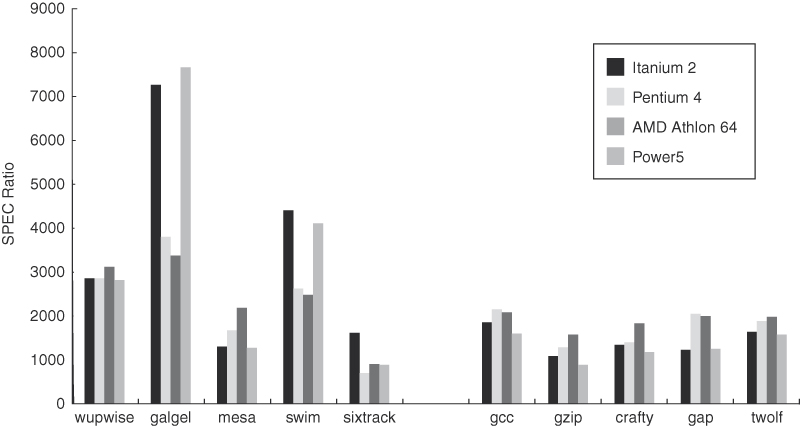